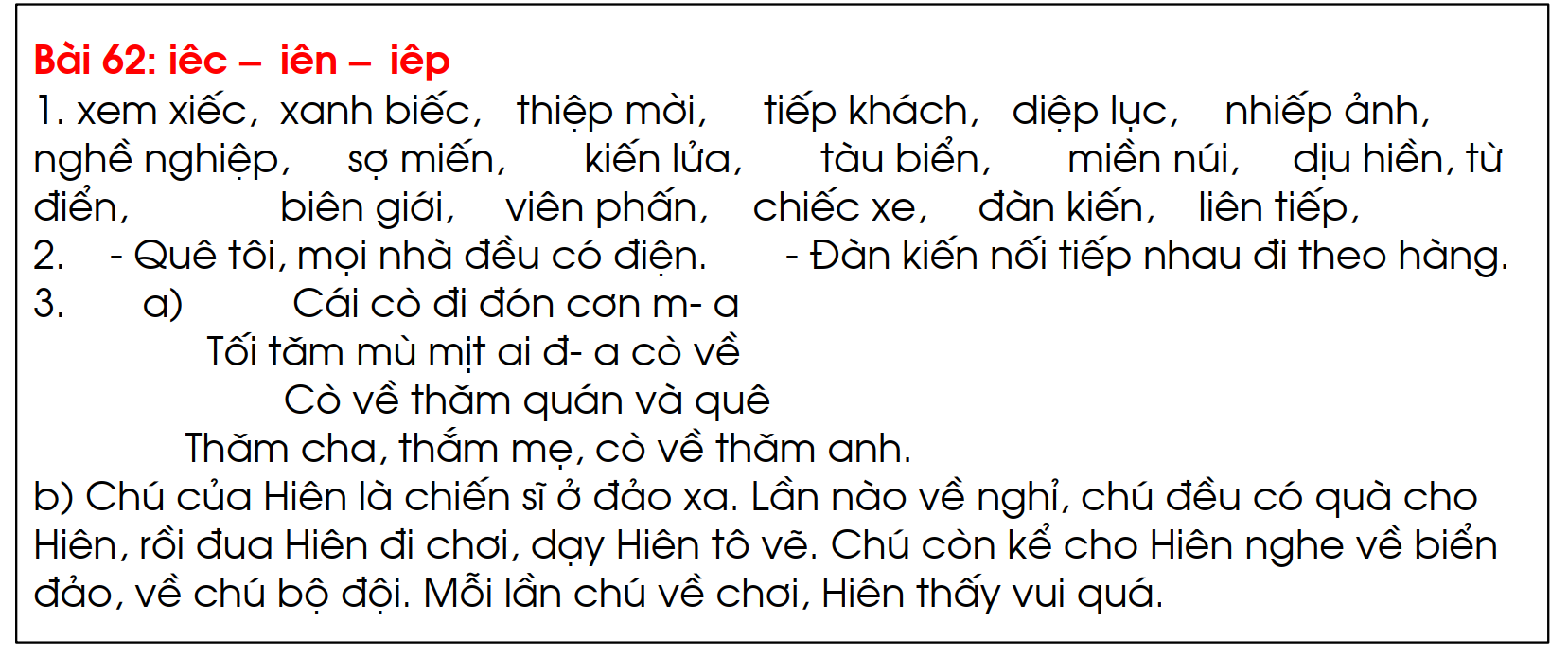 ư
ư
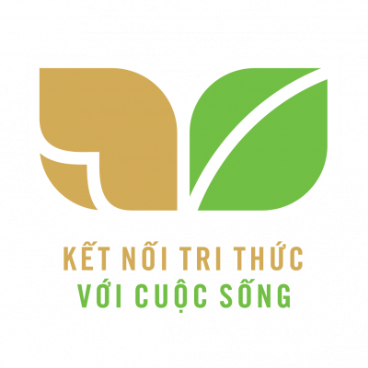 TIẾNG VIỆT 1
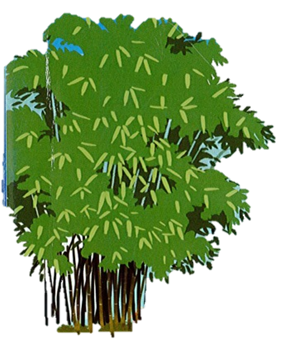 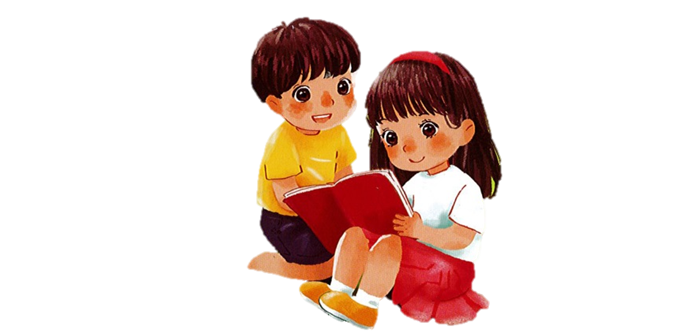 Khởi động
1
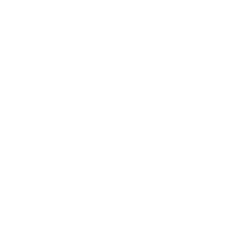 Nhận biết
2
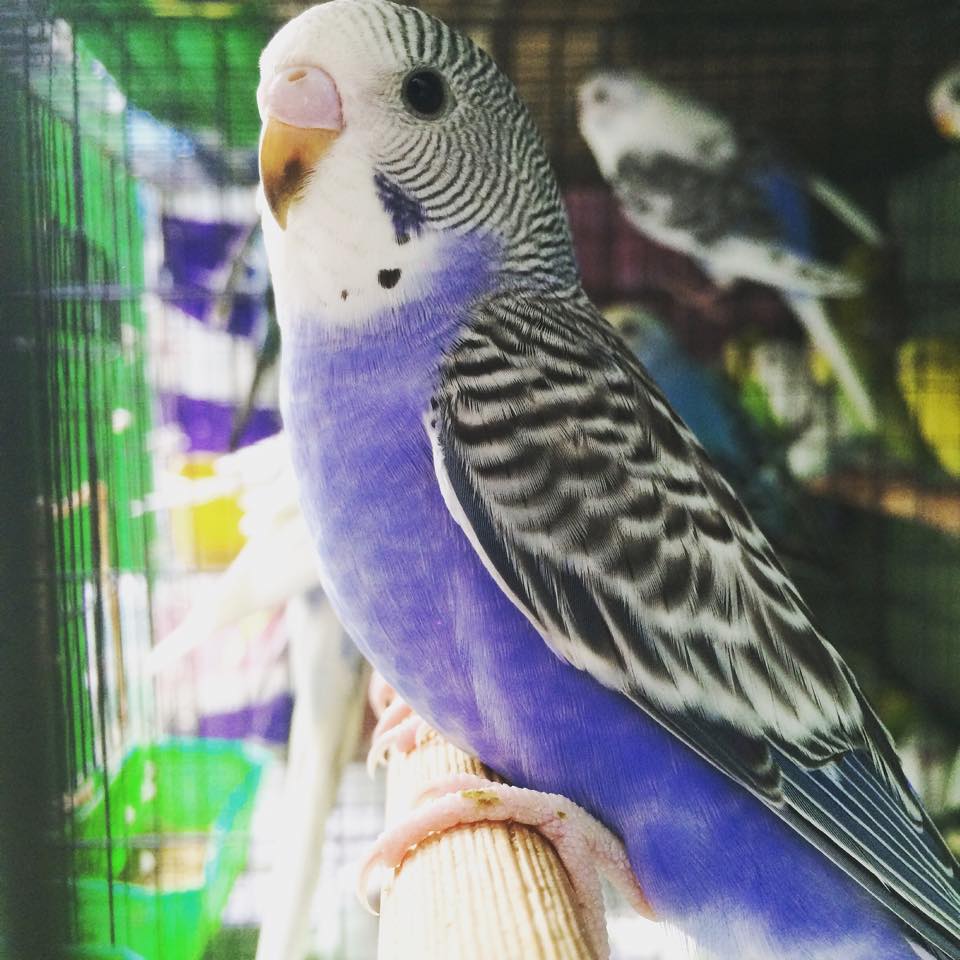 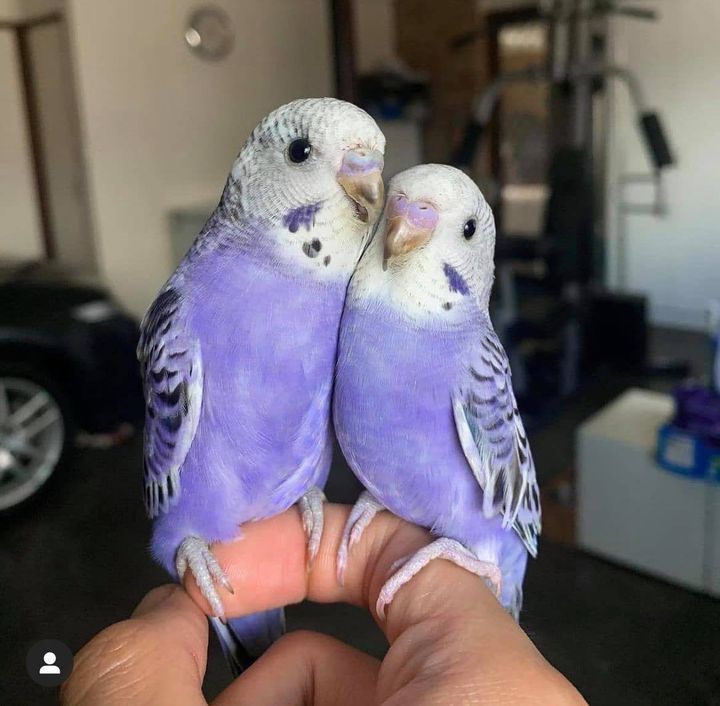 ́
Yên phụng có bộ lông tím biêng biếc, trông rất diêm dúa.
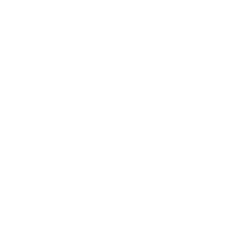 Bài
iêng  iêm  yên
63
Nhận biết
2
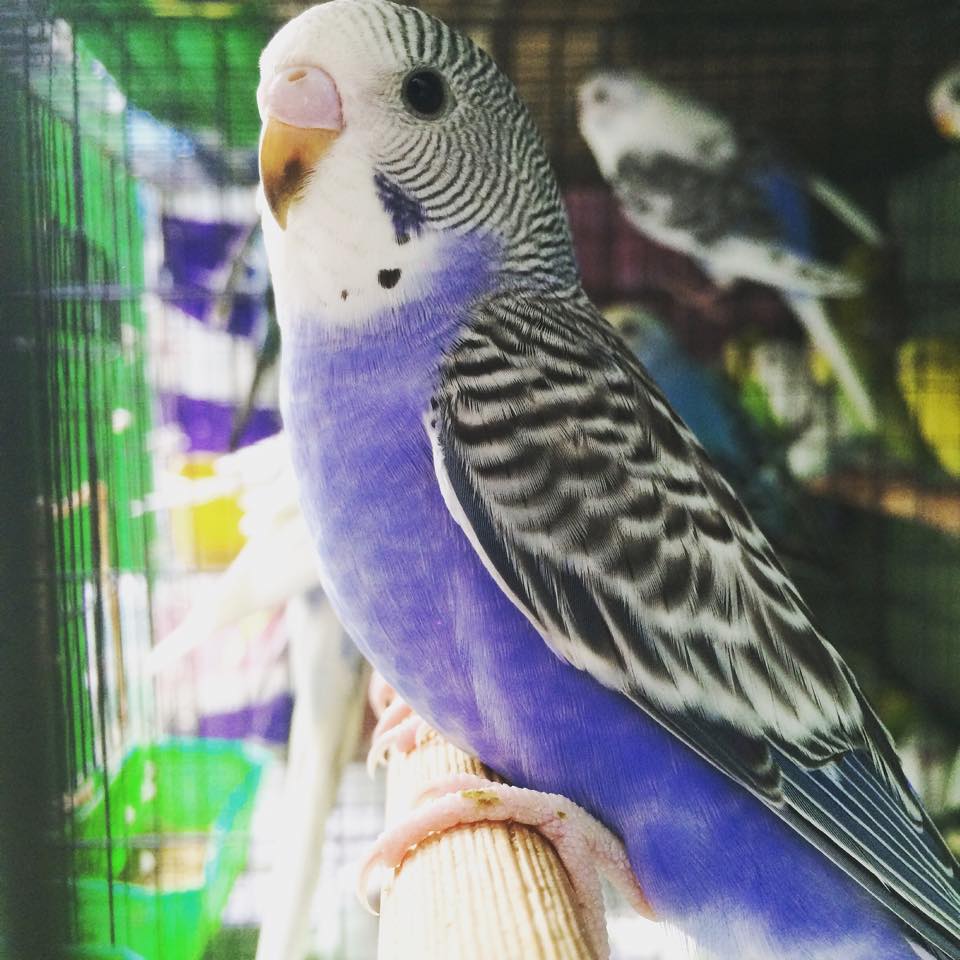 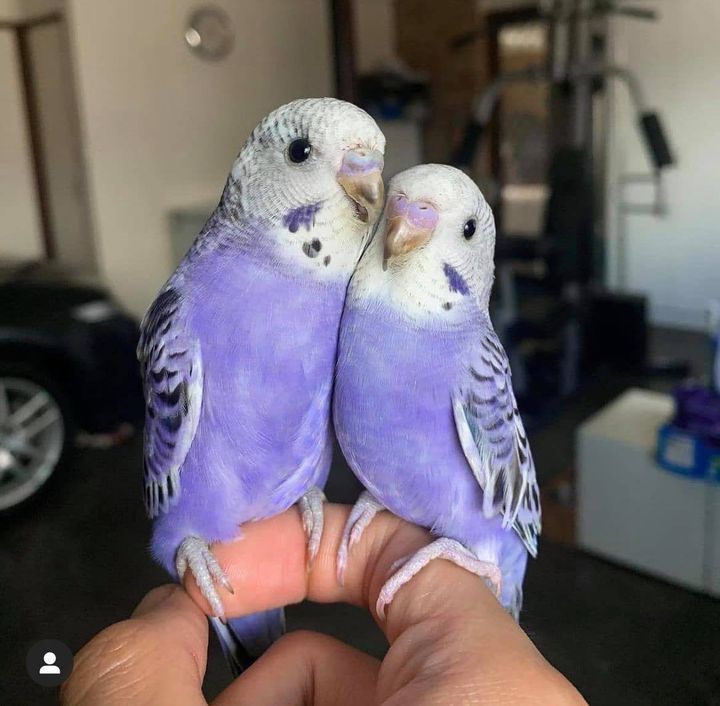 ́
Yên phụng có bộ lông tím biêng biếc, trông rất diêm dúa.
Đọc
3
iêng
iêm
yên
b
iêng
biêng
So sánh
iêm
iêm
iên
iêng
g
So sánh
ên
i
iên
ên
y
yên
iêng
iêng
iêng
kiễng
riềng
liệng
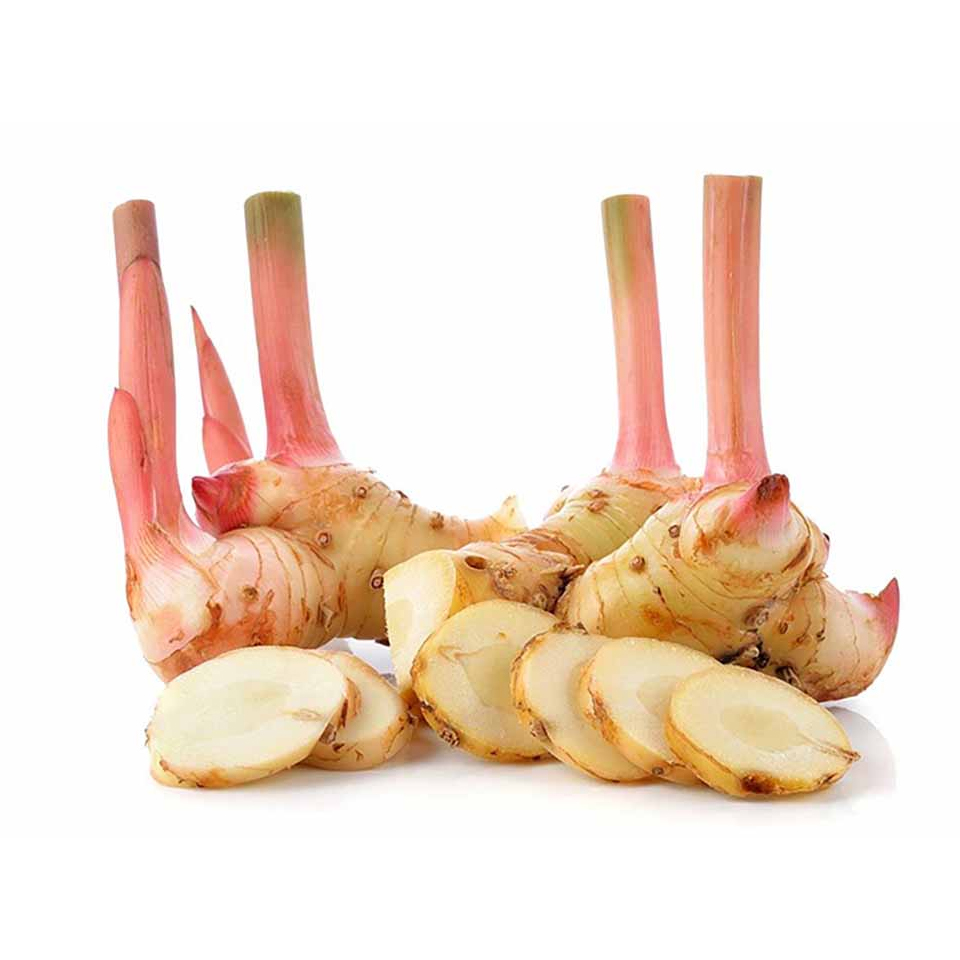 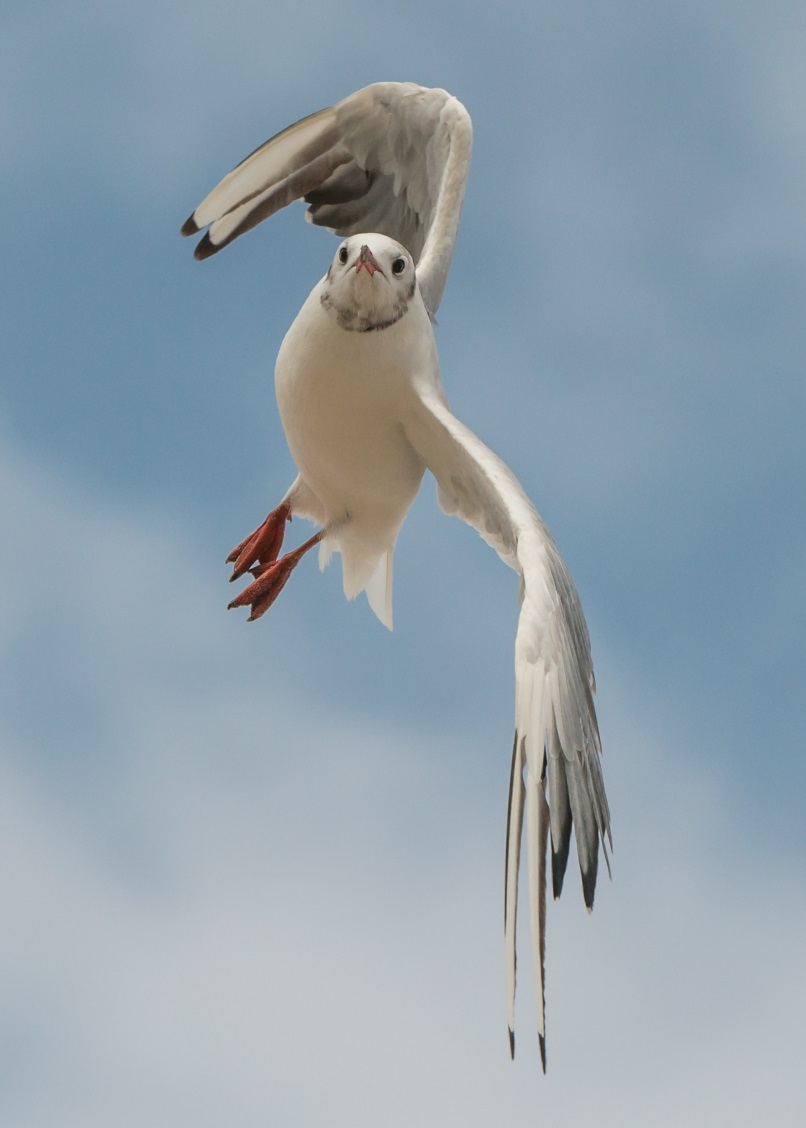 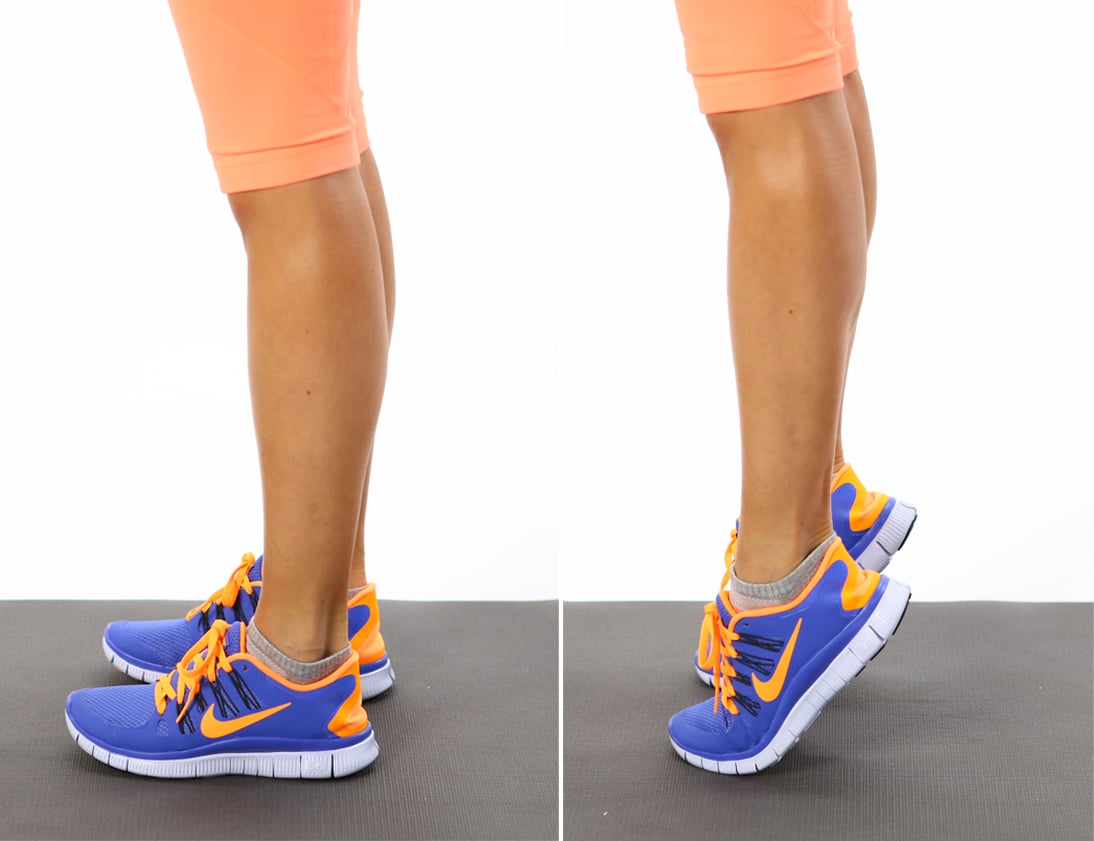 iêm
iêm
iêm
diềm
xiêm
kiểm
yên
yên
yên
yến
iêng
iêng
iêng
kiễng
riềng
liệng
iêm
iêm
iêm
diềm
xiêm
kiểm
yên
yên
yên
yến
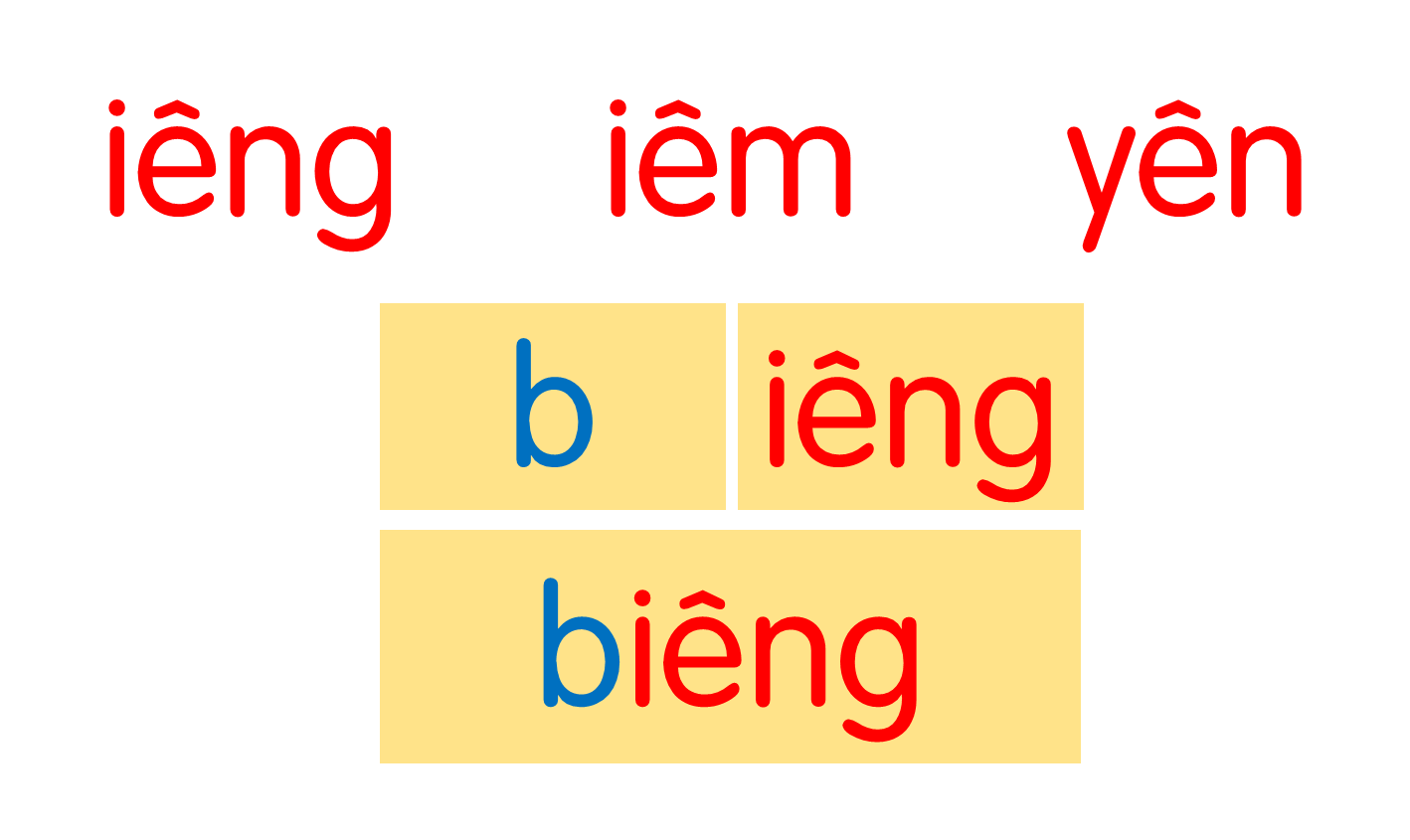 kiễng
riềng
liệng
diềm
xiêm
kiểm
yên
yến
[Speaker Notes: Ôn lại]
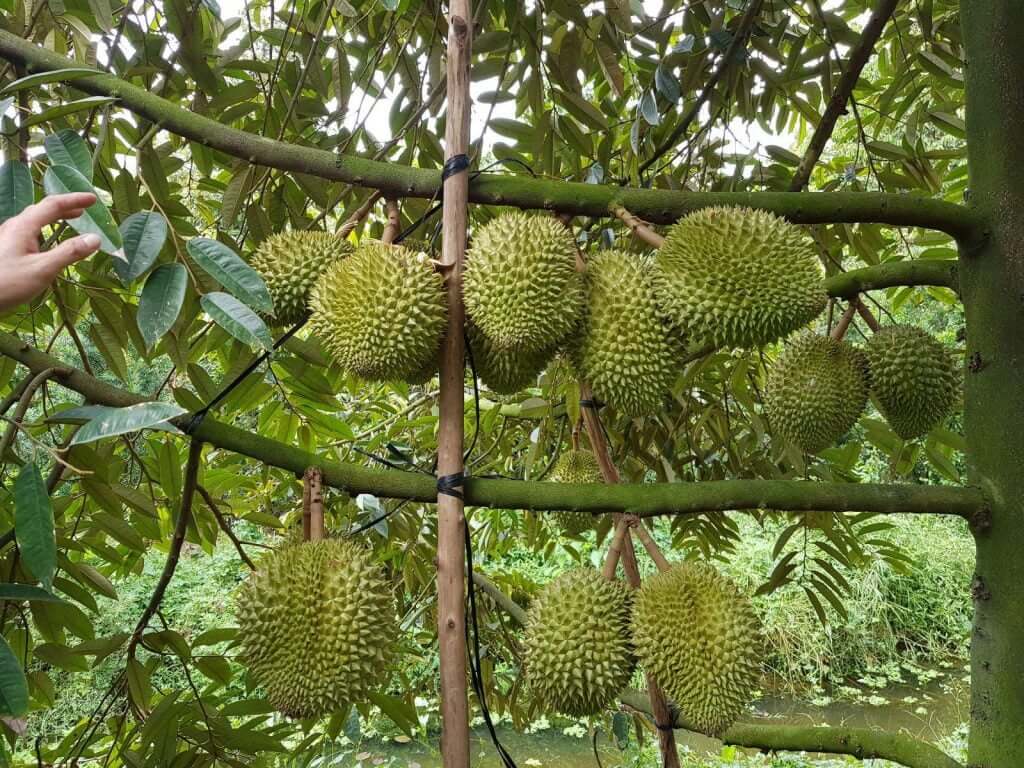 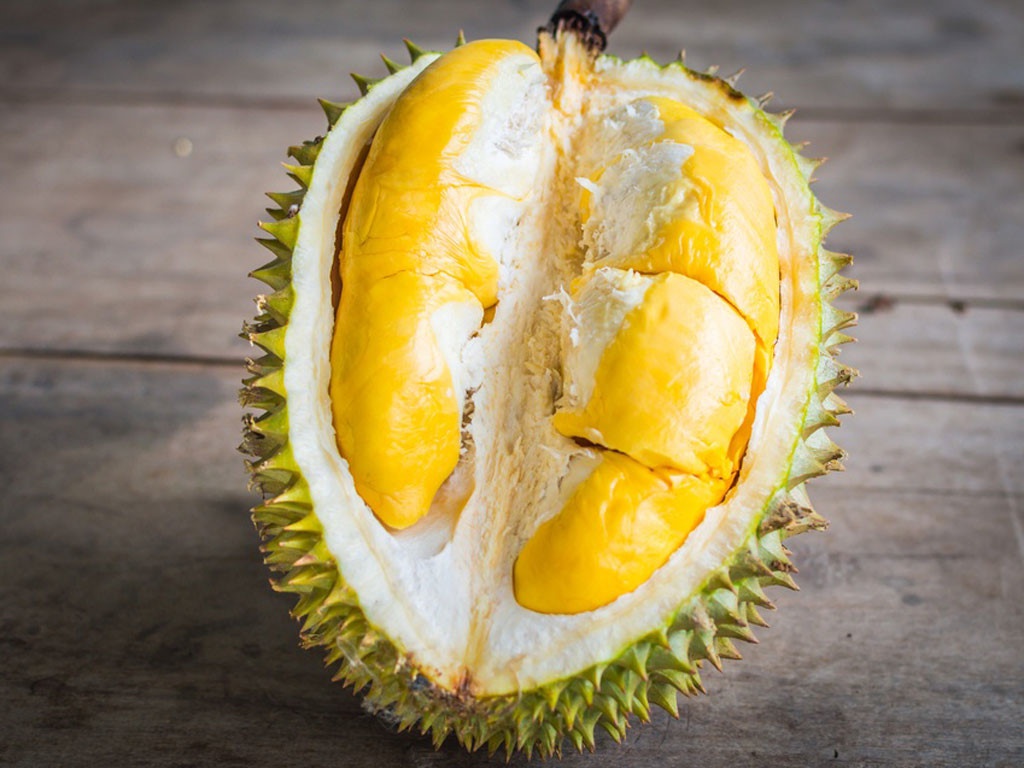 iêng
sầu riêng
[Speaker Notes: Có khi nào cô nhìn sầu riêng cũng thèm k? kkk]
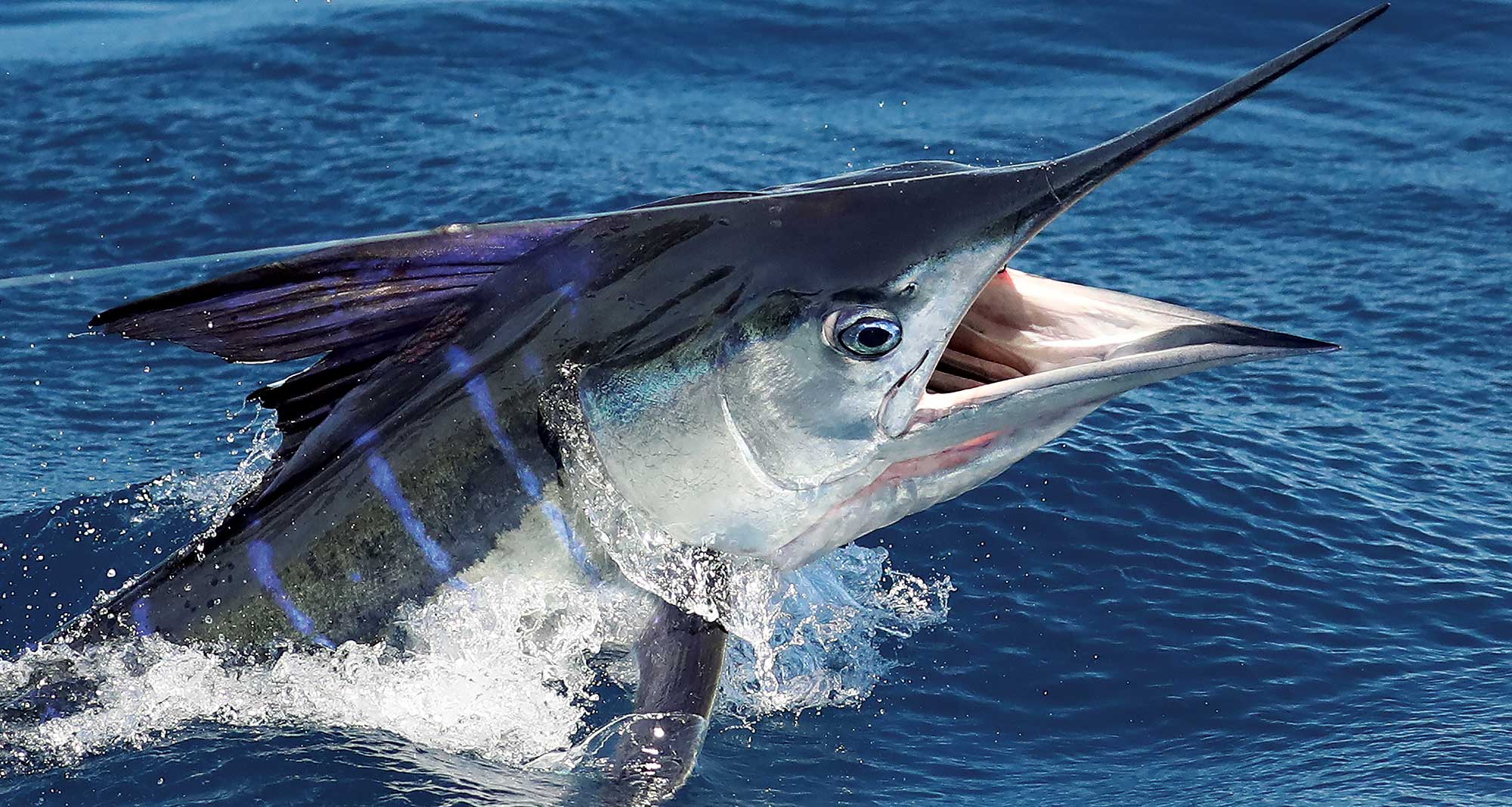 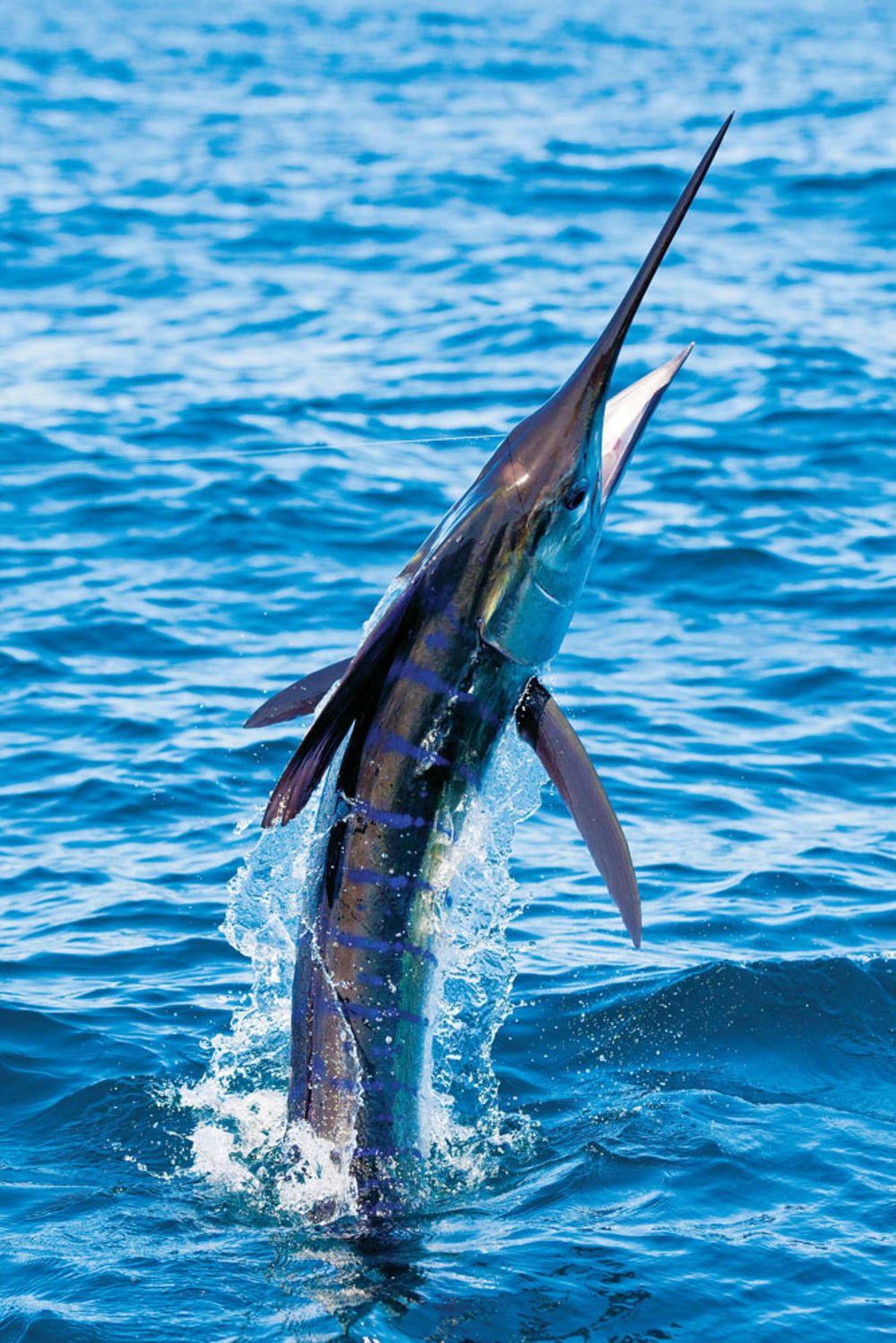 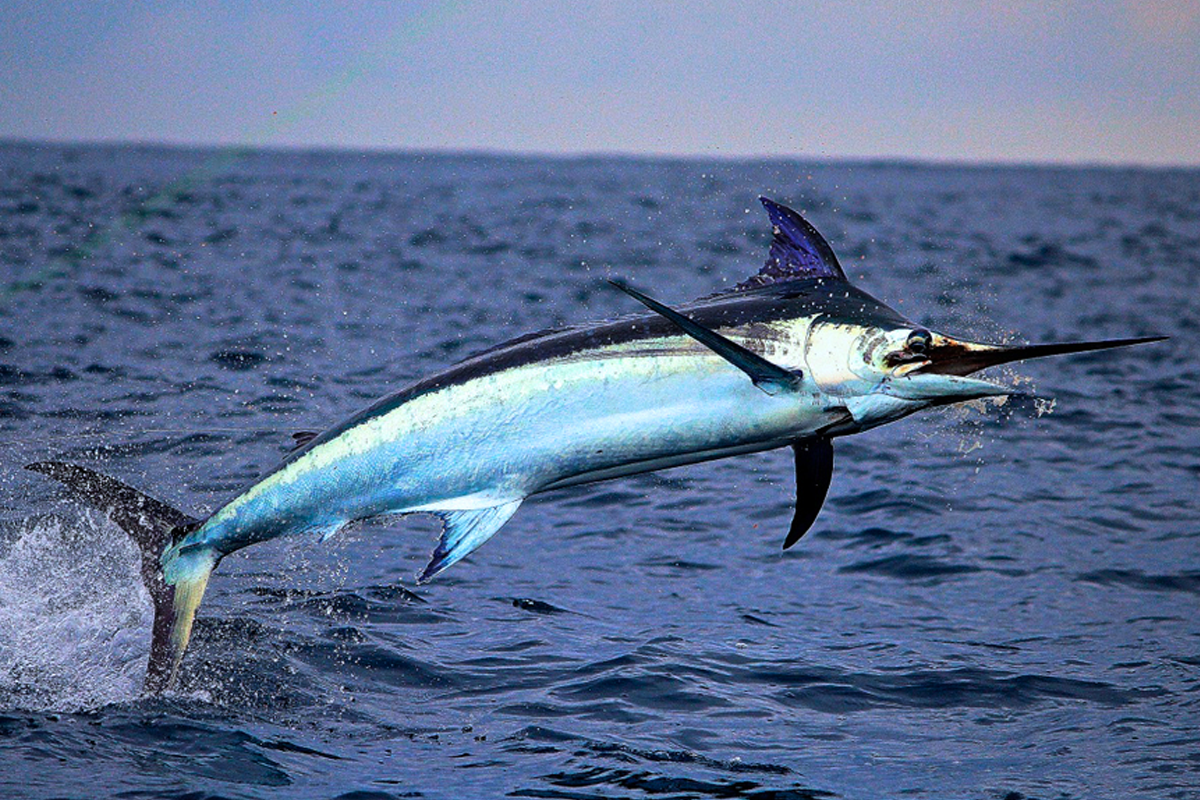 cá kiếm
iêm
[Speaker Notes: Chênh lệch về độ tuổi và cao thấp]
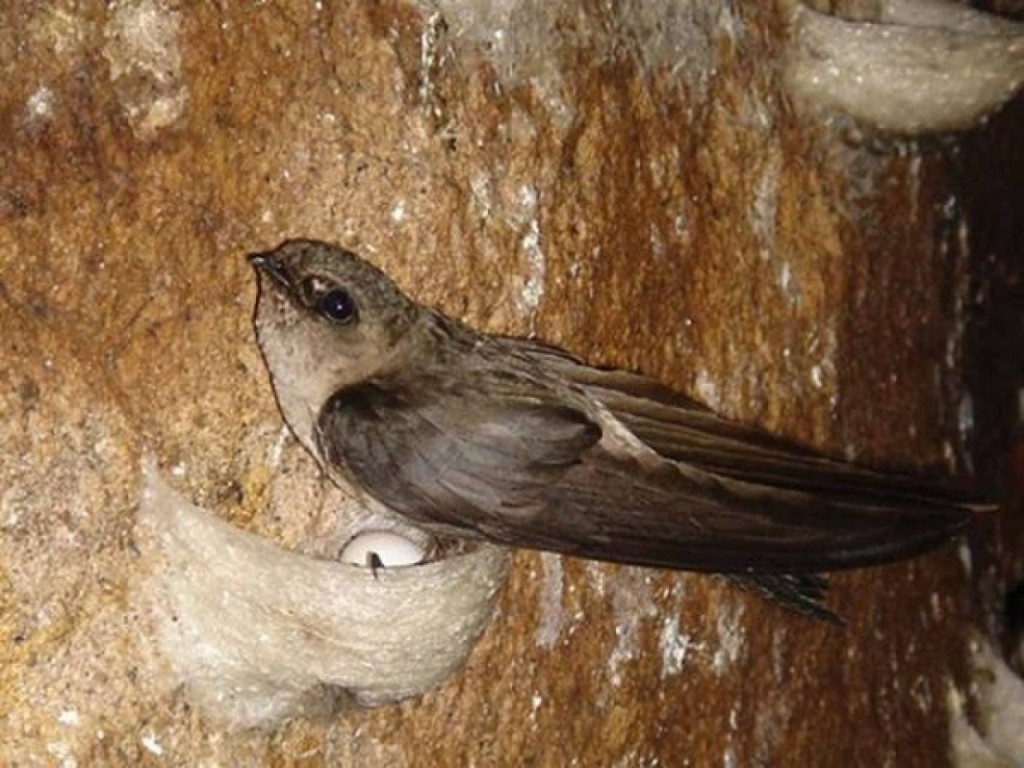 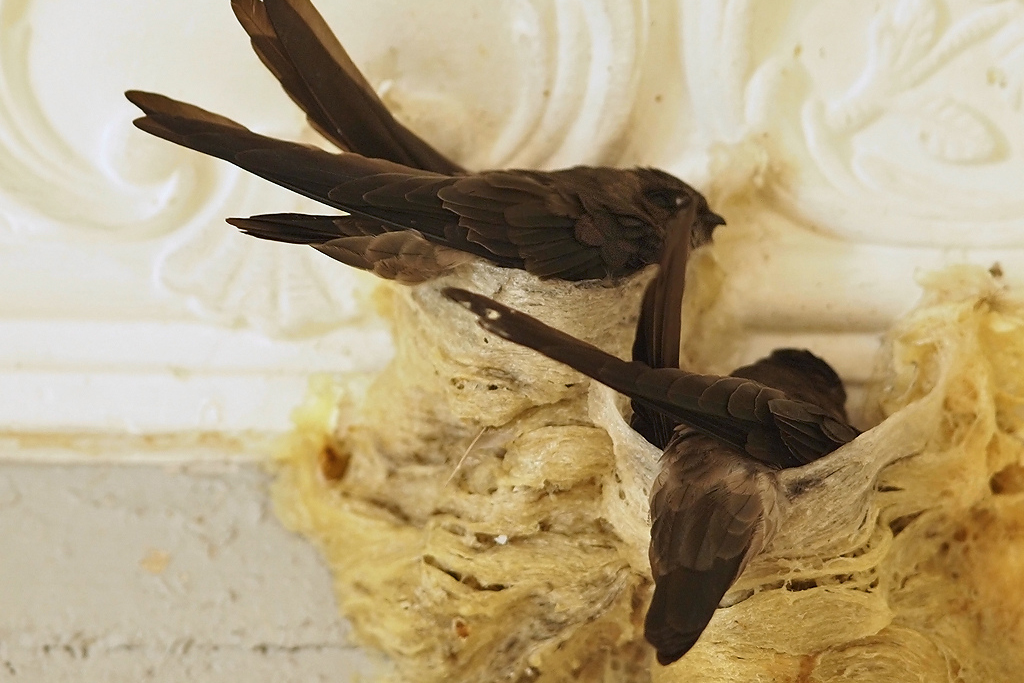 tổ yến
yên
[Speaker Notes: Tuy giảng về con sò điệp nhưng cô chưa đc ăn về sò điệp nha các em. Kkk!!!!]
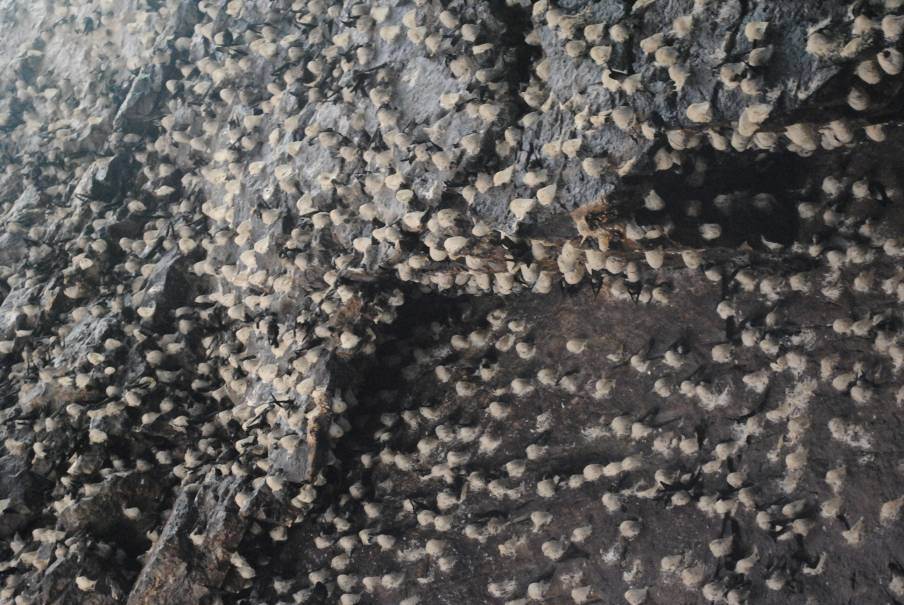 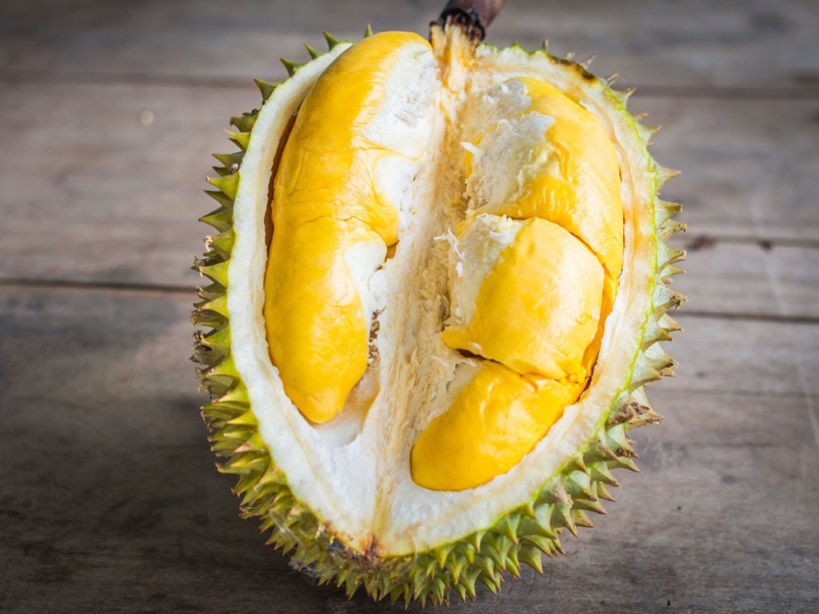 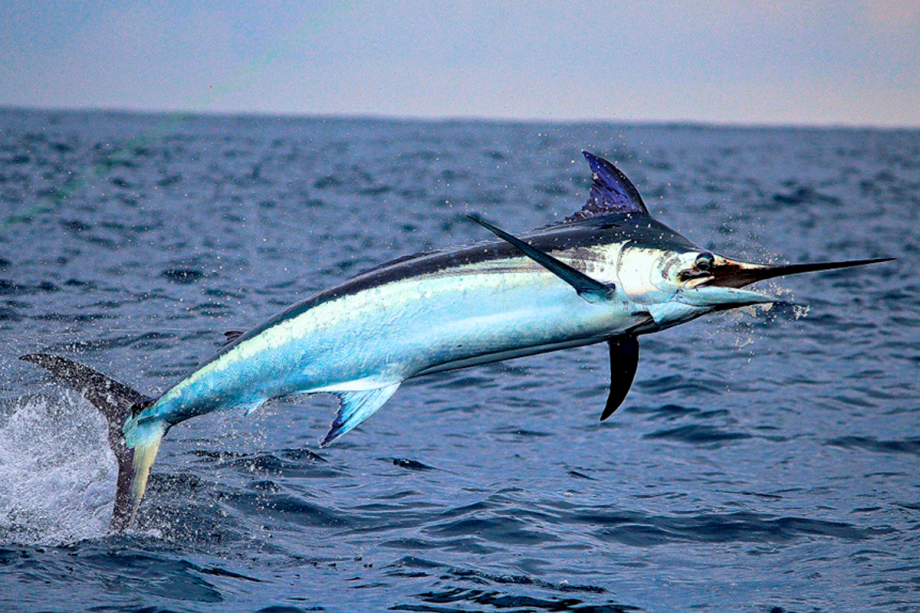 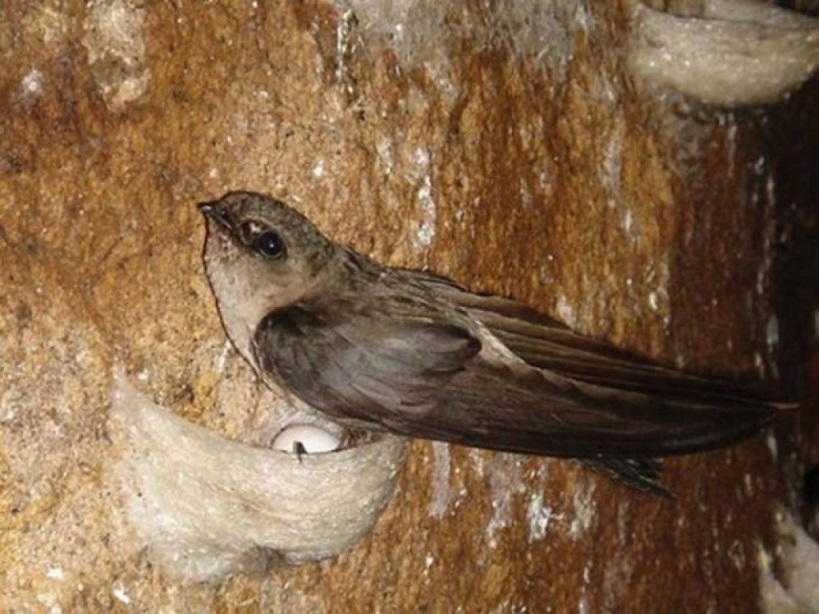 sầu riêng
cá kiếm
tổ yến
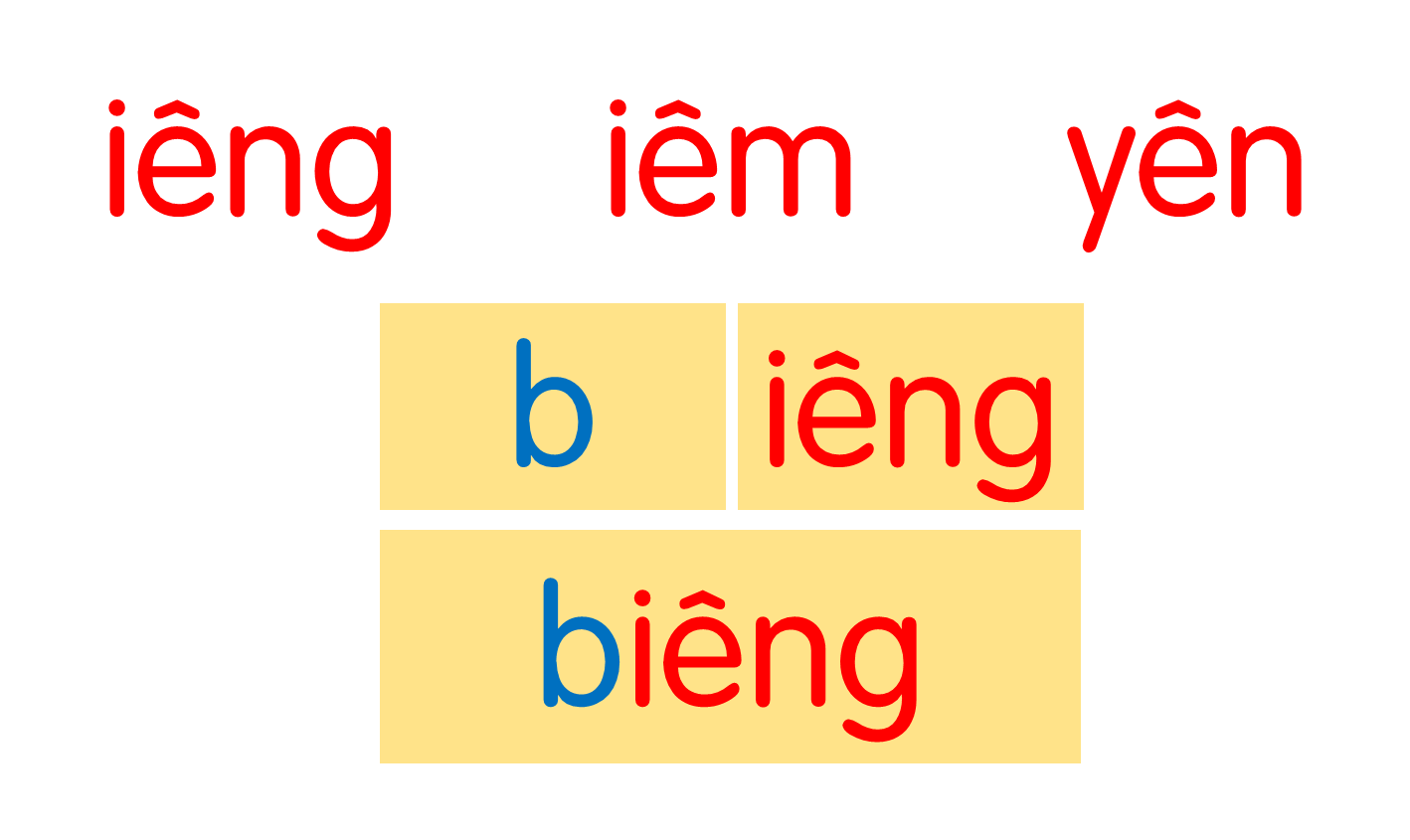 kiễng
riềng
liệng
diềm
xiêm
kiểm
yên
yến
sầu riêng
cá kiếm
tổ yến
[Speaker Notes: Ôn lại]
Hướng dẫn viết bảng
4
Θłng
Θłng
Θłm
Θłm
ΐǘn
ΐǘn
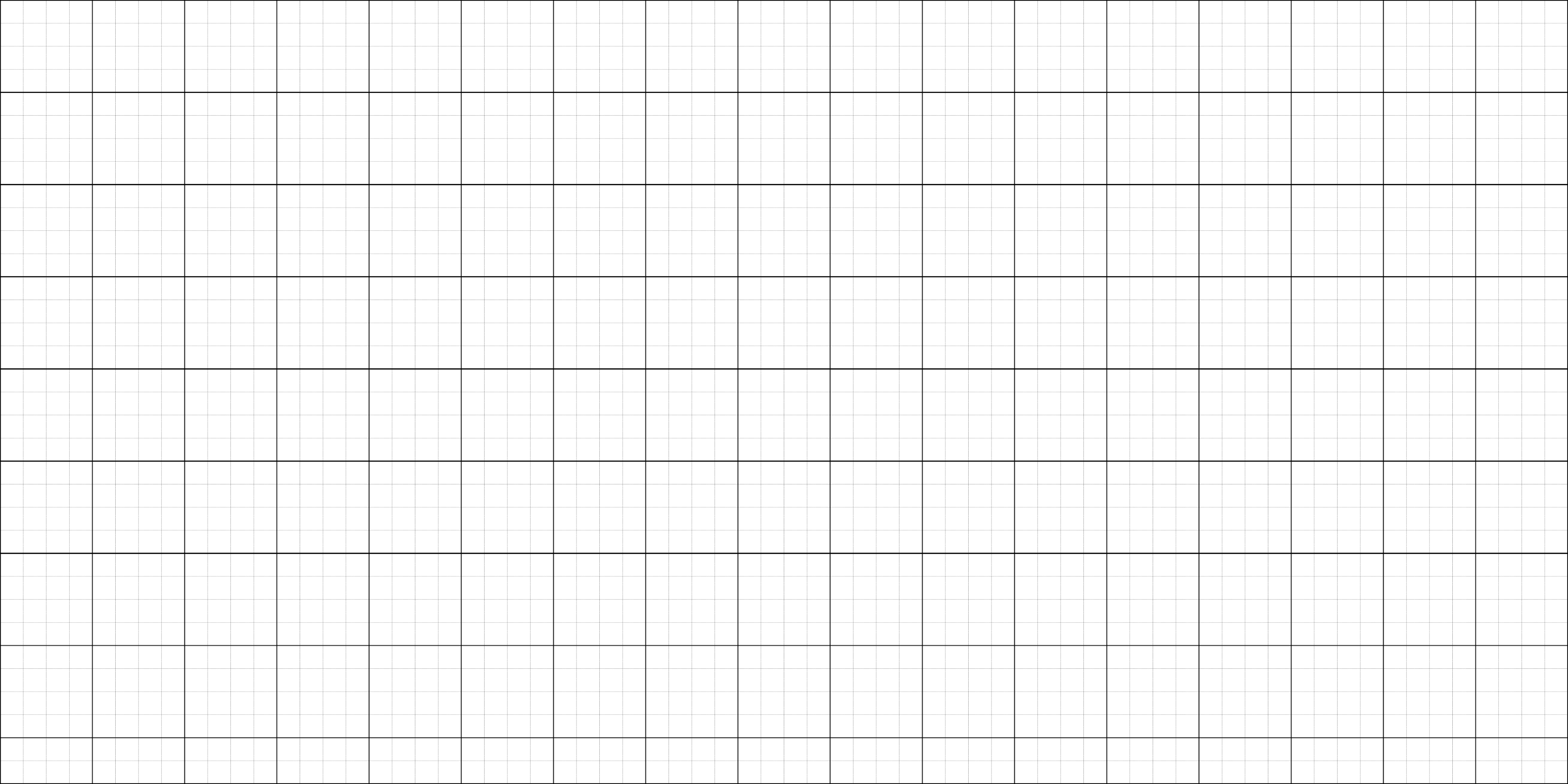 Viết vở
5
Θłng
Θłng
Θłm
Θłm
ΐǘn
ΐǘn
ǟΗłng
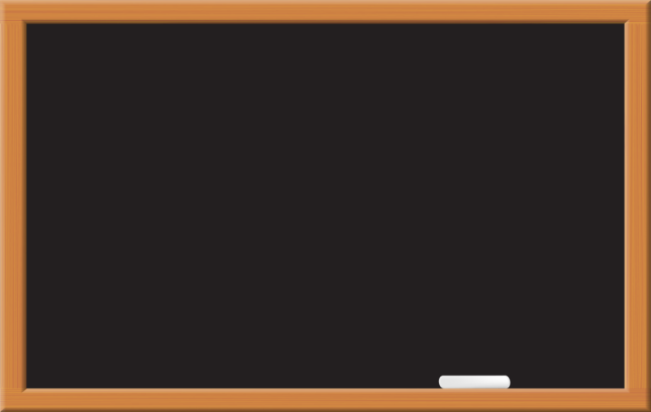 ǟΗłng
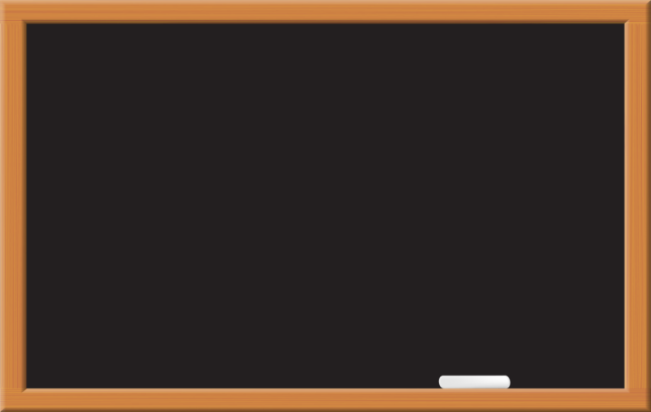 kΗĞm
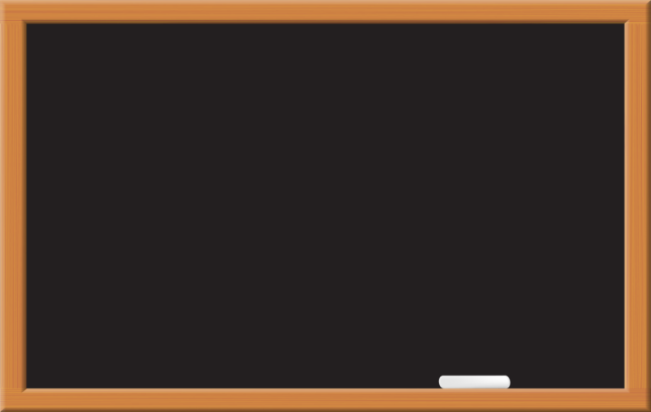 kΗĞm
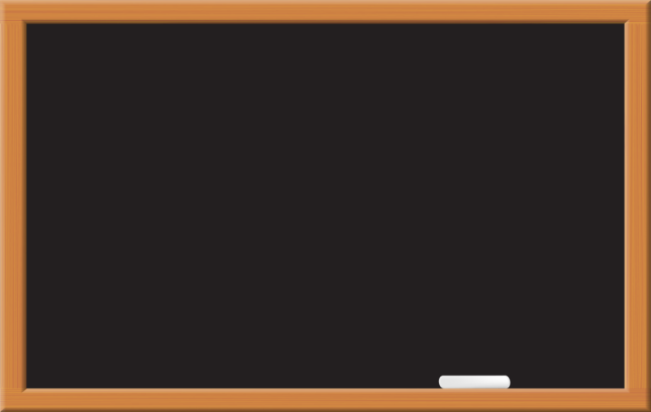 ΐǙn
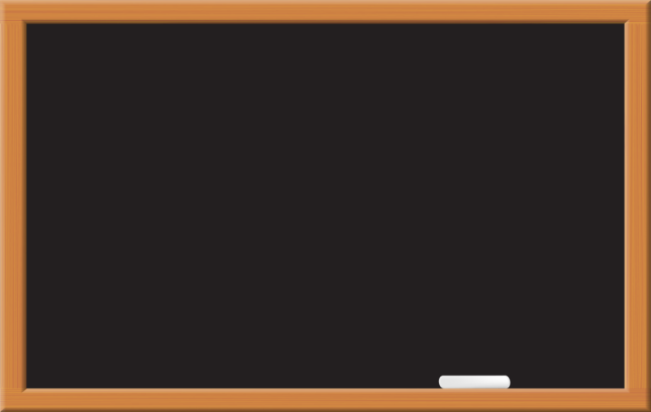 ΐǙn
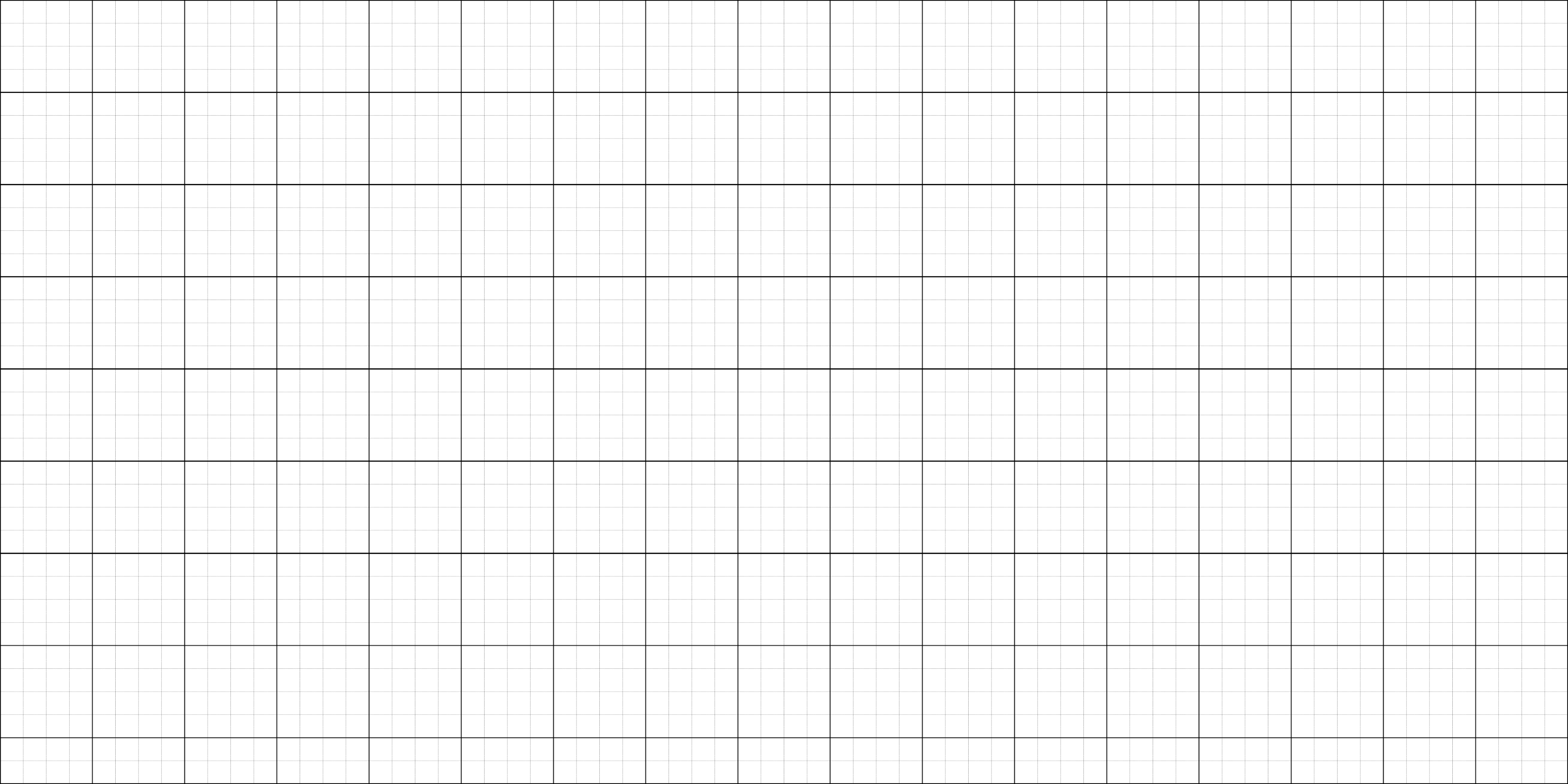 sầu ǟΗłng
sầu ǟΗłng
cá kΗĞm
cá kΗĞm
ΐǙn
ΐǙn
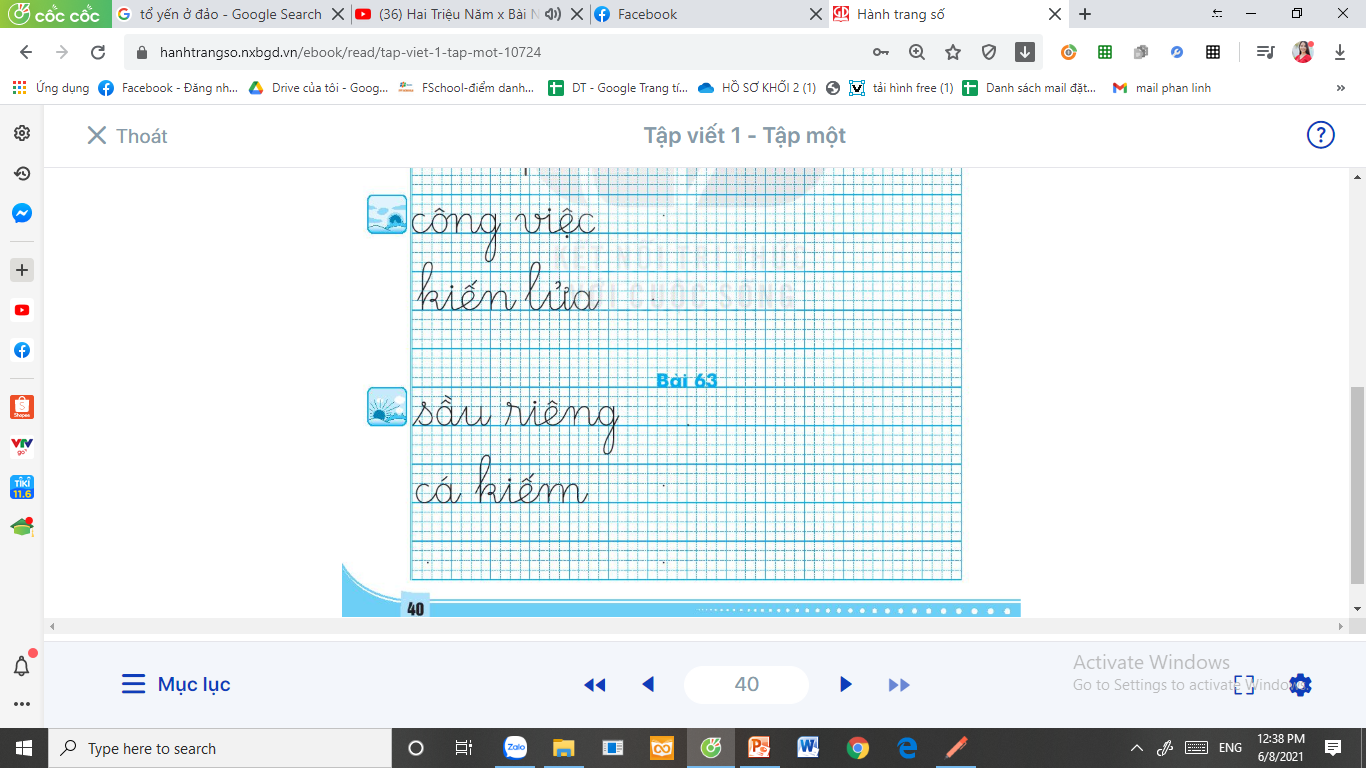 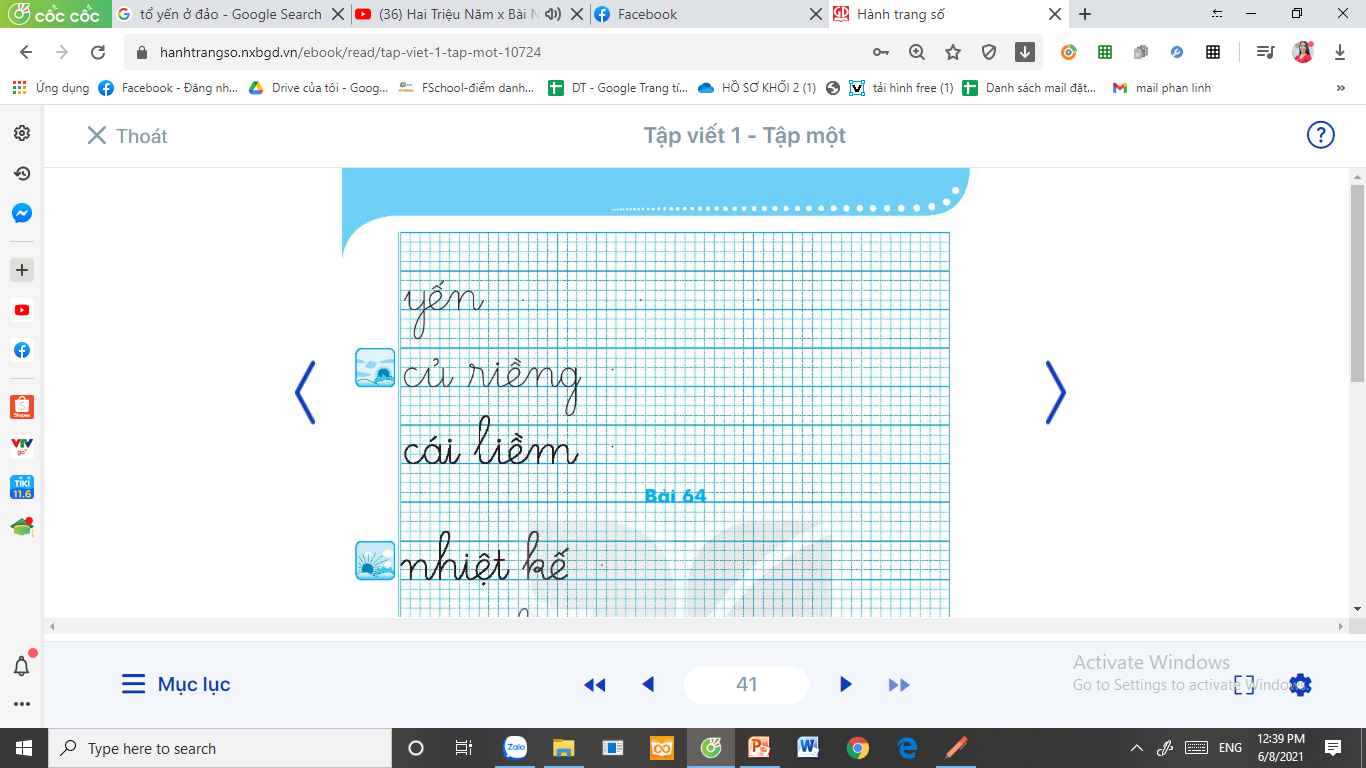 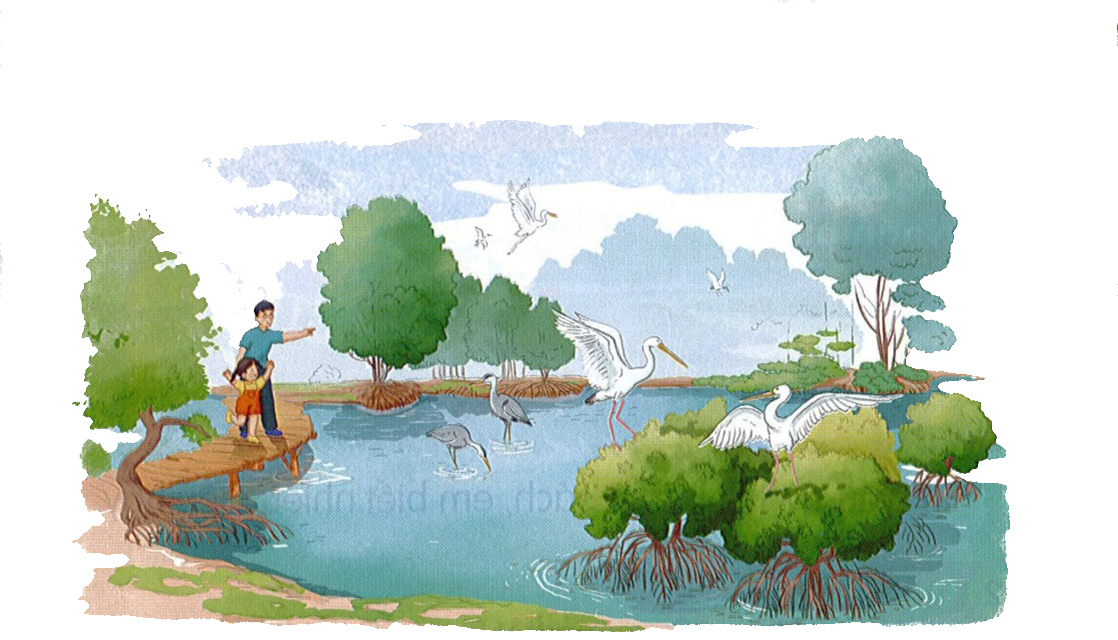 Đọc
6
1
2
Hà theo bố đến sân chim. Sân chim có cò, diệc, sáo, bồ nông,… Hà chăm chú nhìn những đàn cò trắng, diệc xám bay liệng, đậu kín trên những ngọn cây. Sau một ngày đi kiếm ăn, từng đàn chim ríu rít về tổ, trông thật yên bình.
3
4
bay liệng
kiếm ăn
yên bình
[Speaker Notes: Luyện luôn từ khó đọc nhé!]
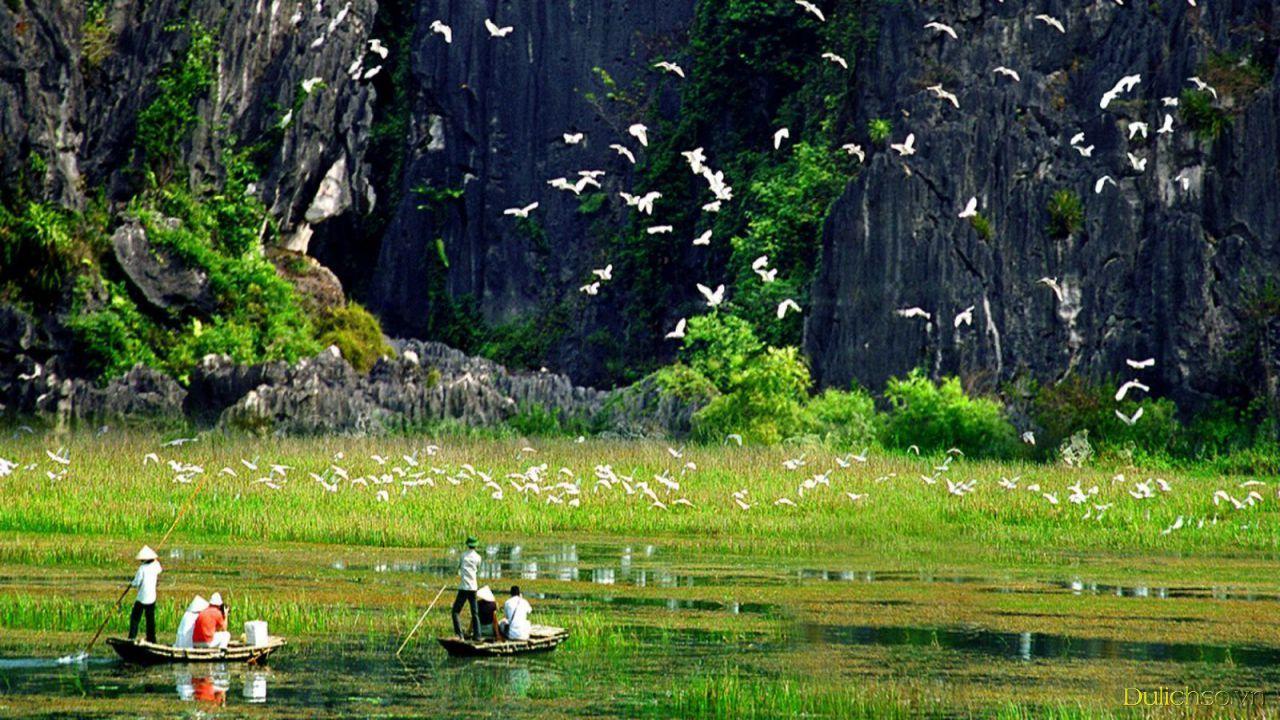 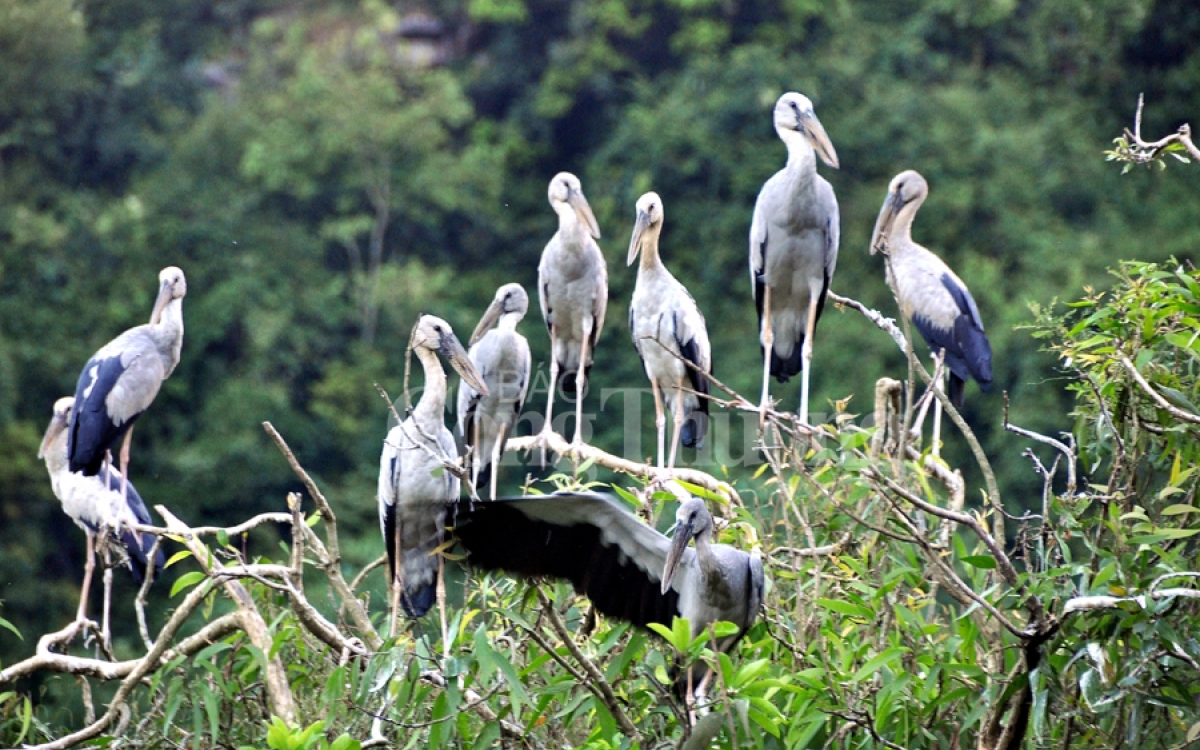 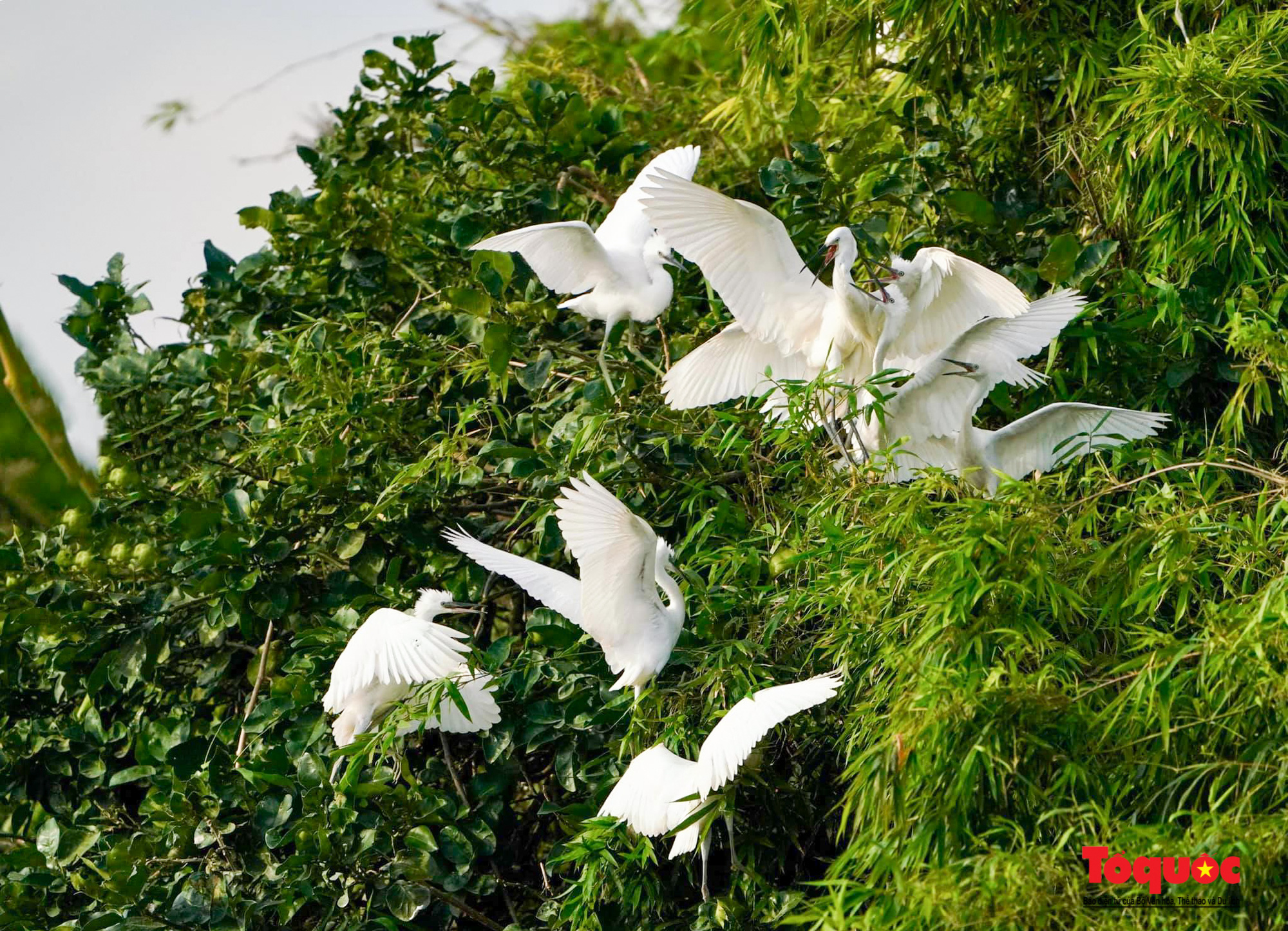 Hà theo bố đến sân chim. Sân chim có cò, diệc, sáo, bồ nông,… Hà chăm chú nhìn những đàn cò trắng, diệc xám bay liệng, đậu kín trên những ngọn cây. Sau một ngày đi kiếm ăn, từng đàn chim ríu rít về tổ, trông thật yên bình.
Đàn chim làm gì sau một ngày đi kiếm ăn?
Hà theo bố đi đâu?
Sân chim có những loài chim nào?
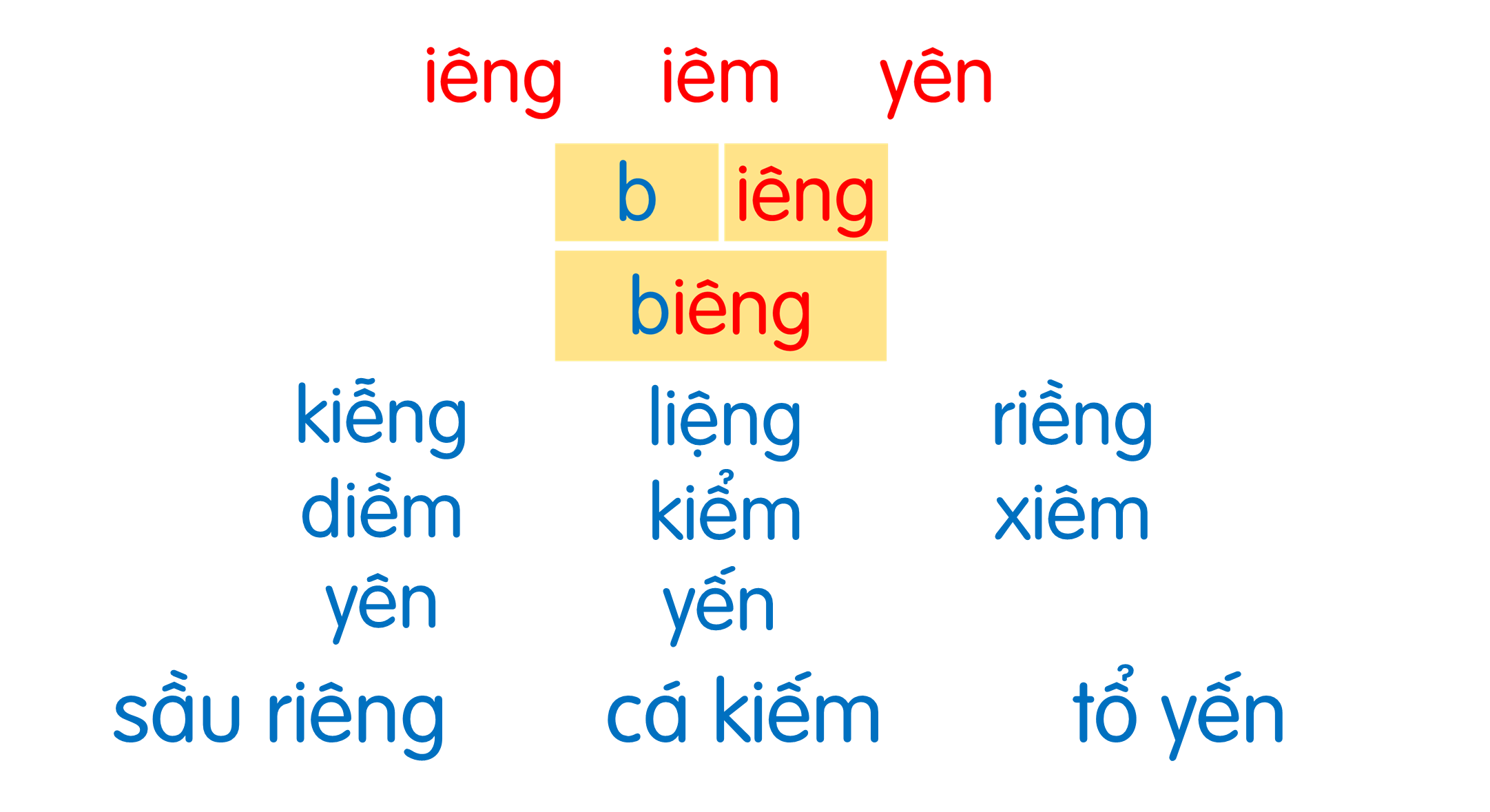 Hà theo bố đến sân chim. Sân chim có cò, diệc, sáo, bồ nông,… Hà chăm chú nhìn những đàn cò trắng, diệc xám bay liệng, đậu kín trên những ngọn cây. Sau một ngày đi kiếm ăn, từng đàn chim ríu rít về tổ, trông thật yên bình.
Loài chim
Nói
7
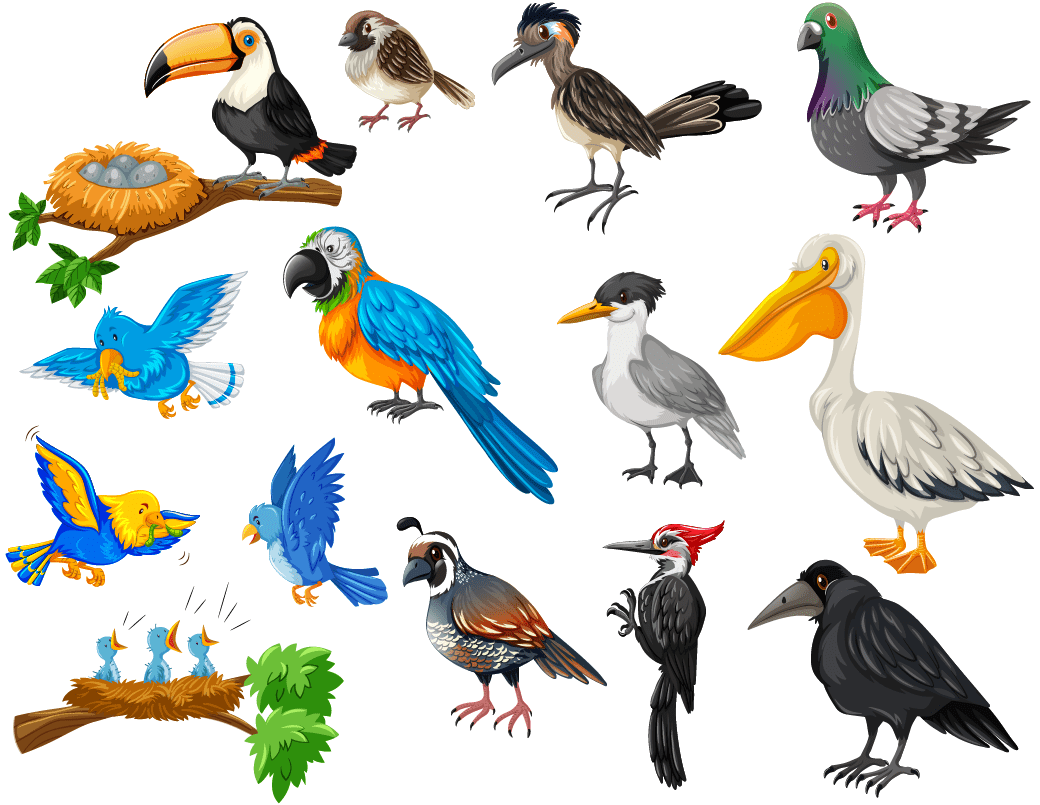 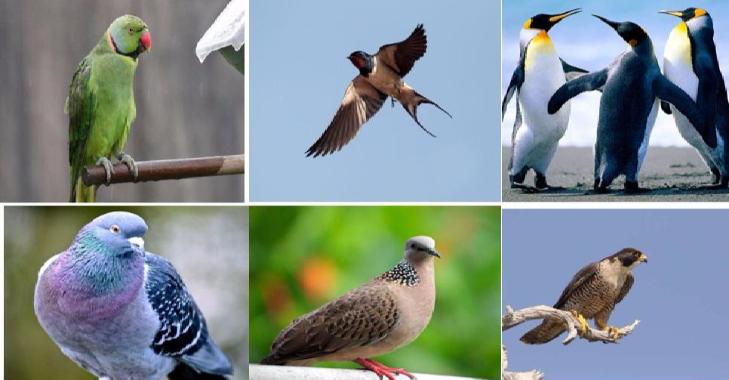 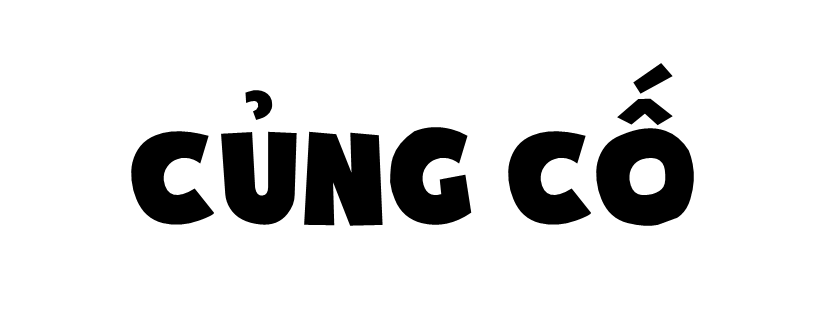 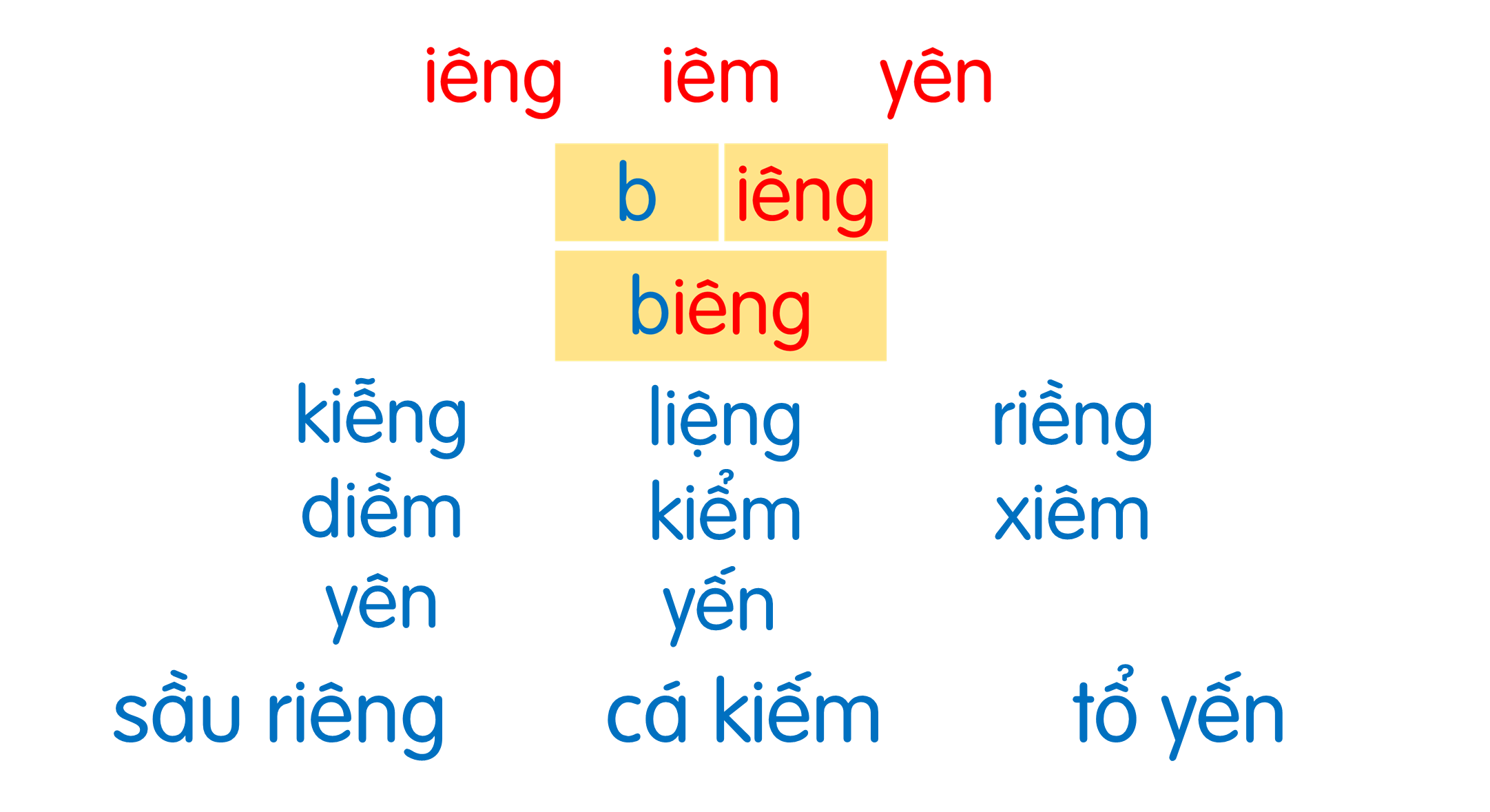 Hà theo bố đến sân chim. Sân chim có cò, diệc, sáo, bồ nông,… Hà chăm chú nhìn những đàn cò trắng, diệc xám bay liệng, đậu kín trên những ngọn cây. Sau một ngày đi kiếm ăn, từng đàn chim ríu rít về tổ, trông thật yên bình.
Dặn dò